Welcome to the Life Cycle Assessment (LCA) Learning Module Series
Liv Haselbach	Quinn Langfitt
For current modules email haselbach@wsu.edu or visit cem.uaf.edu/CESTiCC
Acknowledgements:
CESTiCC	Washington State University     Fulbright
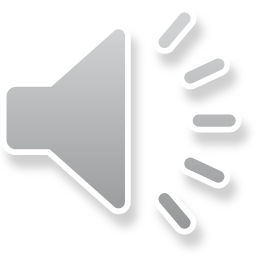 LCA Module Series Groups
Group A: ISO Compliant LCA Overview Modules
Group α: ISO Compliant LCA Detailed Modules
Group B: Environmental Impact Categories Overview Modules
Group β: Environmental Impact Categories Detailed Modules
Group G: General LCA Tools Overview Modules
Group γ: General LCA Tools Detailed Modules
Group T: Transportation-Related LCA Overview Modules
Group τ: Transportation-Related LCA Detailed Modules
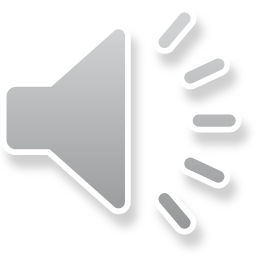 2
Impact Assessment Methodologies
Module β9
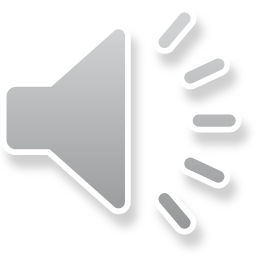 10/2015
LCA Module β9
3
Impact Assessment Methodology is Part of LCIA
Set of characterization factors for converting inventory flows into environmental impacts
May include normalization and weighting schemes
Some midpoint, some endpoint, some both,some distance-to-target
Various geographic and temporal coverage
Different science to inform factors
Characterization
Classification
LCIA
Mandatory Elements
Impact category selection (Comprehensive set)
Category indicator selection
Characterization model selection (impact methodology)
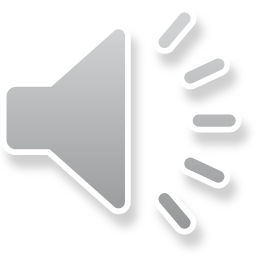 10/2015
LCA Module β9
4
LCIA Sample ProcedureImpact Methodology Affects These!
Repeat for each flow, sum results in each impact category
Characterization factor
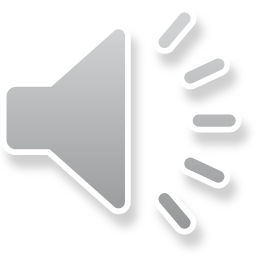 10/2015
LCA Module β9
5
Impact Assessment Methodologies
Three main schools of thought for assessing impacts
Distance-to-Target
Midpoint
Damage
Average update frequency around 5-10 years for most methodologies that have received updates
Methodologies more than 10 years old are “no longer likely to reflect the state of the art“ (Margni and Curran 2012).
Some newer methodologies build off of older ones, combining features and indicators with updates
e.g. ReCiPe, IMPACT 2002+, and IMPACT world+
One criticism of LCIA (and LCA by extension) is that the wide variety of impact methodologies leads to variability in results which use different methods
Variability might make results less trustworthy for use in decisions
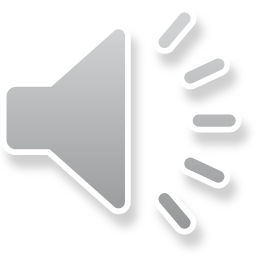 Margni, M., and Curran, M. (2012). “Life cycle Impact Assessment.” In Life Cycle Assessment Handbook : A Guide for Environmentally Sustainable Products, John Wiley and Sons, Hoboken, NJ.
10/2015
LCA Module β9
6
Listing of Impact Assessment Methodologies
Covered in this module
Eco-indicator 99
Impact 2002+
LUCAS
LIME 2
TRACI
IMPACT World+
CML-IA
Some others*
Volumes Critiques
EPS 2000
EDIP 2003
Ecological Scarcity 2006
MEEuP
ReCiPe
ILCD Handbook
Schools of Thought Key
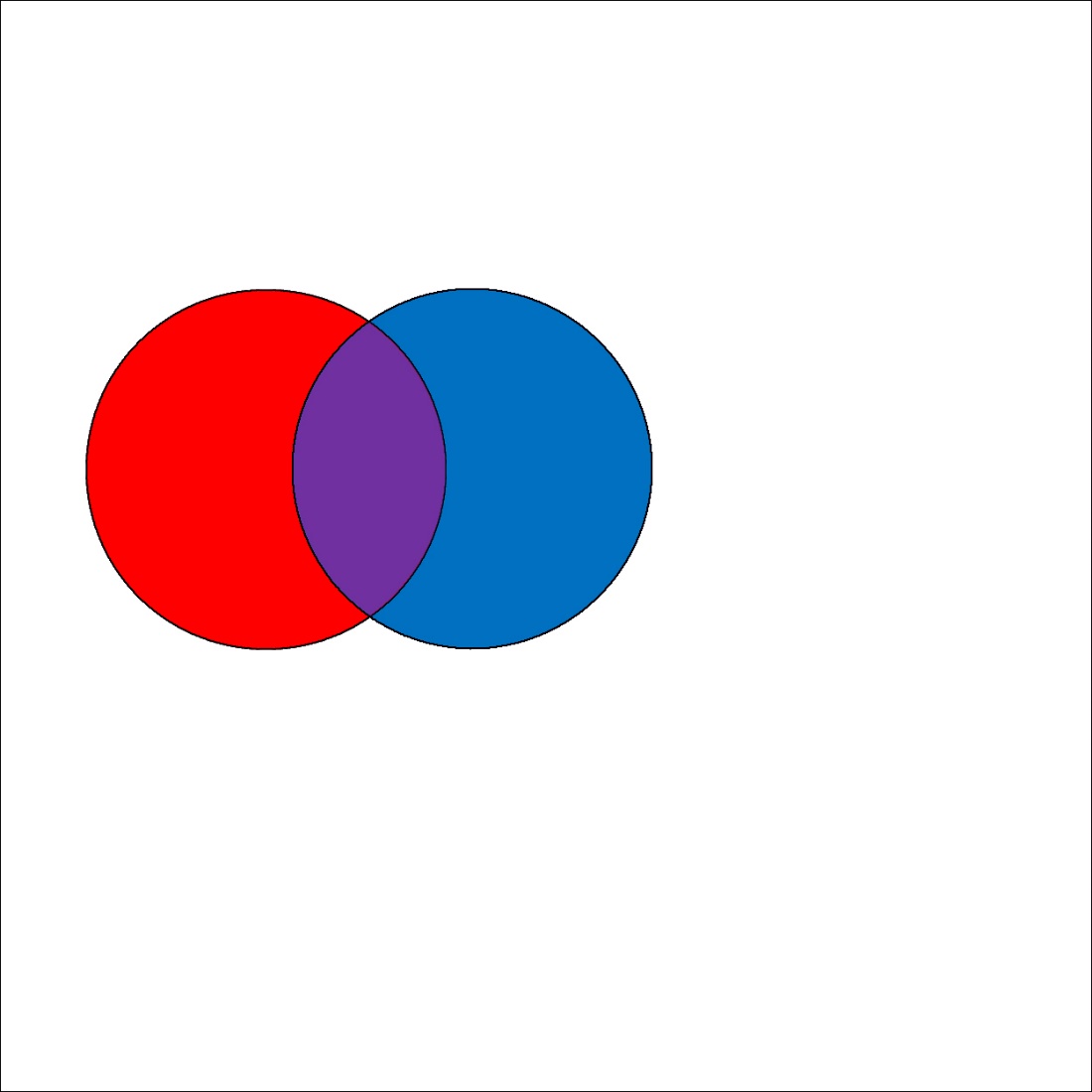 Mid
&
End
Endpoint
Midpoint
Distance-to-Target
*Still more may exist that were not included in either list
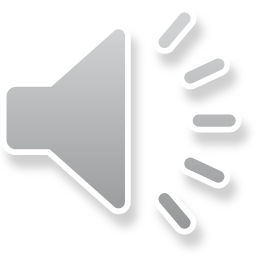 10/2015
LCA Module β9
7
CML-IA
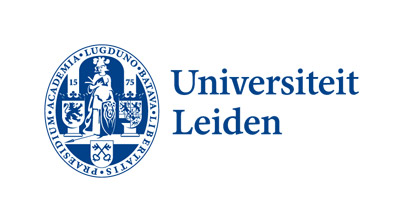 Produced by the Institute of Environmental Science (CML) at University of Leiden, Netherlands
Last update 2015 (first released 1992)
Global average cover, except acidification and smog (Europe)
Midpoint indicators only
Method includes own characterization factors as well as integrating factors from other methodologies/studies for sensitivity analysis
All characterization factors downloadable from: www.cml.leiden.edu/software/data-cmlia.html
Normalization data provided for all impact categories (inventories and category indicators) for:
Netherlands: 1997-1998
West Europe: 1995
World: 1990, 1995, 2000
European Union: 25+3 2000
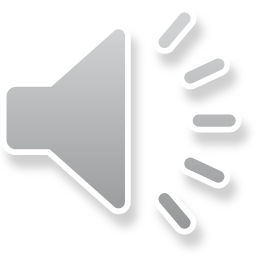 Logo: en.wikipedia.org
10/2015
LCA Module β9
8
CML-IA Impact Categories Covered
Abiotic resource depletion (fossil fuels and elements, separately)
Land Competition
Global Warming (20, 100, 500 yr)
Ozone Layer Depletion (some time dependent factors as well as time independent)
Human Toxicity
Aquatic Ecotoxicity (freshwater and marine, separately)
Aquatic Sedimental Ecotoxicity (freshwater and marine, separately)
Terrestrial Ecotoxicity
Photochemical oxidation (high and low NOx regimes, separately)
Acidification
Eutrophication
Radiation
Odor
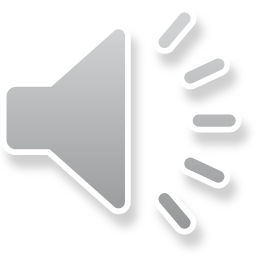 10/2015
LCA Module β9
9
Eco-Indicator 99
Developed by Pré
Endpoint methodology
“Damage oriented method for Life Cycle Impact Assessment”* 
Global coverage for climate change, ozone depletion, and resources. European for all others.
Last updated 2001 (it seems)
Three sets of factors for different perspectives
Individualist (short time scale)
Hierarchist (moderate time scale, default)
Egalitarian  (very long time scale)
Method requires weighting and includes factors
From 365 person Swiss LCA interest group panel
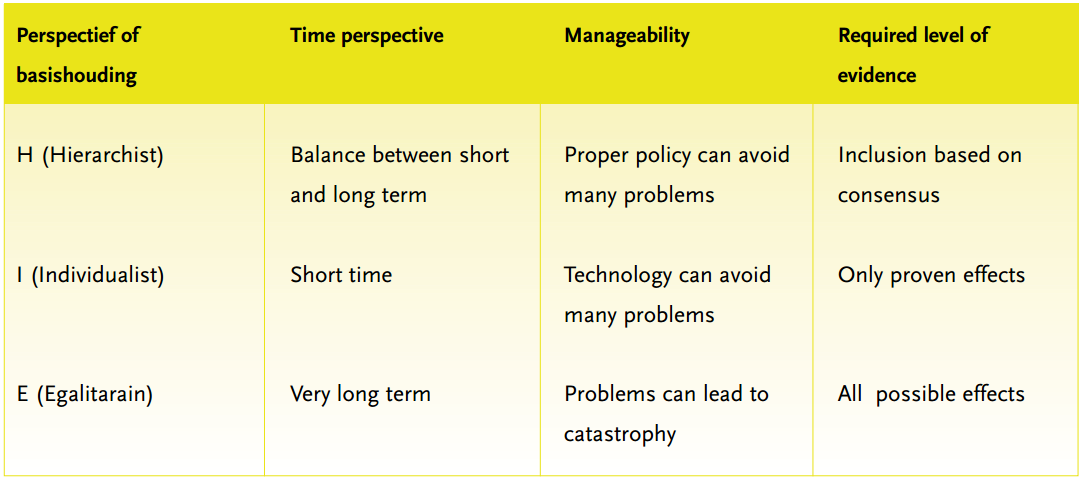 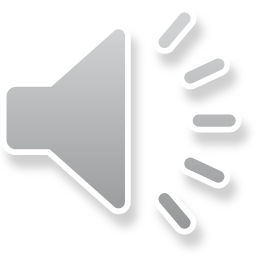 *www.pre-sustainability.com/download/EI99_Manual.pdf
10/2015
LCA Module β9
10
Eco-Indicator 99
Three step calculation
Inventory
Damages
Weighting
Available results are damage to resources, ecosystems, and human health (separately) from each impact category, and the “indicator”
Indicator is based on weighted results and unit is “points”
1 point≈1/1000 annual per capita European environmental loading
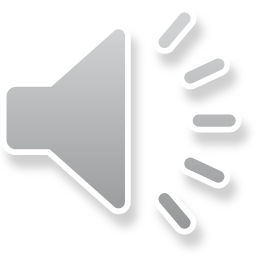 *www.pre-sustainability.com/download/EI99_Manual.pdf
10/2015
LCA Module β9
11
TRACI
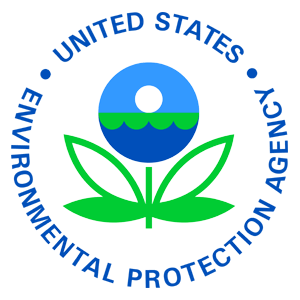 Developed by the US Environmental Protection Agency
Tool for the Reduction and Assessment of Chemical and other environmental Impacts
Most recent version is TRACI 2.1 released in 2012
Midpoint method
Geographic coverage is the United States
As a whole
On a state-by-state or regional basis for some impact categories (acidification, smog creation, eutrophication)
External normalization data provided for US by Bare et al. 2006, more recently Ryberg et al. 2014 provides normalization references using TRACI 2.1
Website: www.epa.gov/nrmrl/std/traci/traci.html 
Can get spreadsheet with factors for TRACI 2.1 externally from here.
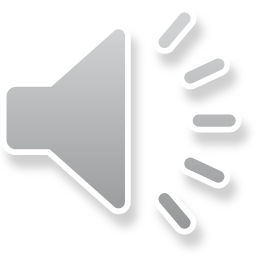 Logo source: epa.gov
10/2015
LCA Module β9
12
TRACI Impact Categories
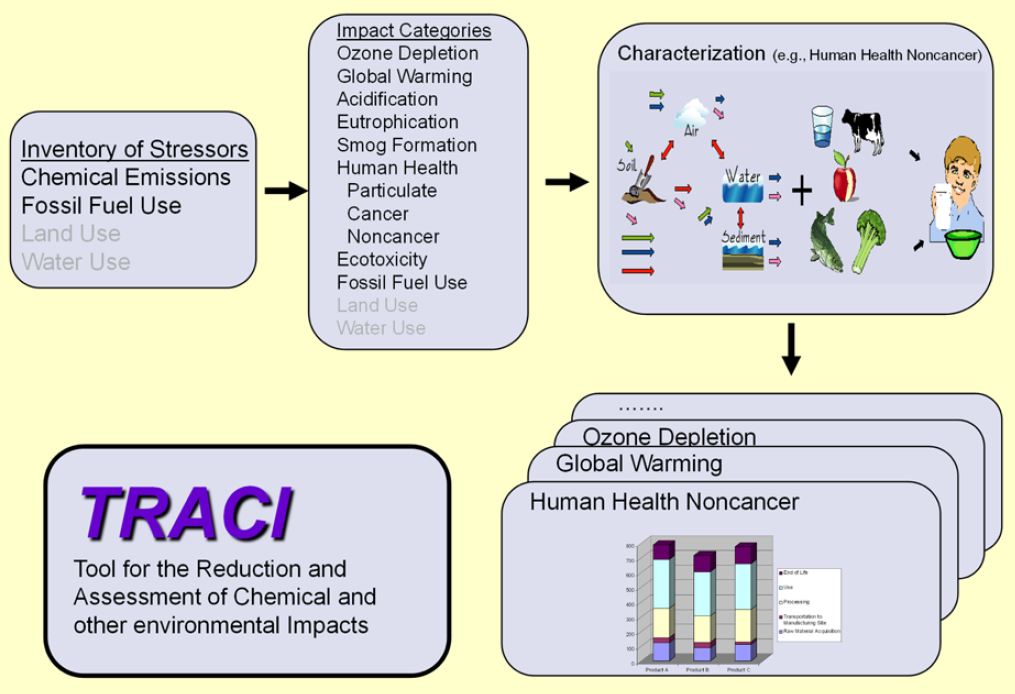 Acidification
Ecotoxicity
Eutrophication
Fossil fuel depletion
Global warming
Human health cancer
Human health non-cancer
Human health criteria air pollutants
Ozone depletion
Smog formation
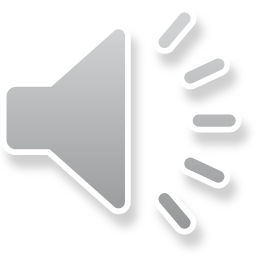 Source: https://www.pre-sustainability.com/download/TRACI_2_1_User_Manual.pdf
10/2015
LCA Module β9
13
IMPACT 2002+
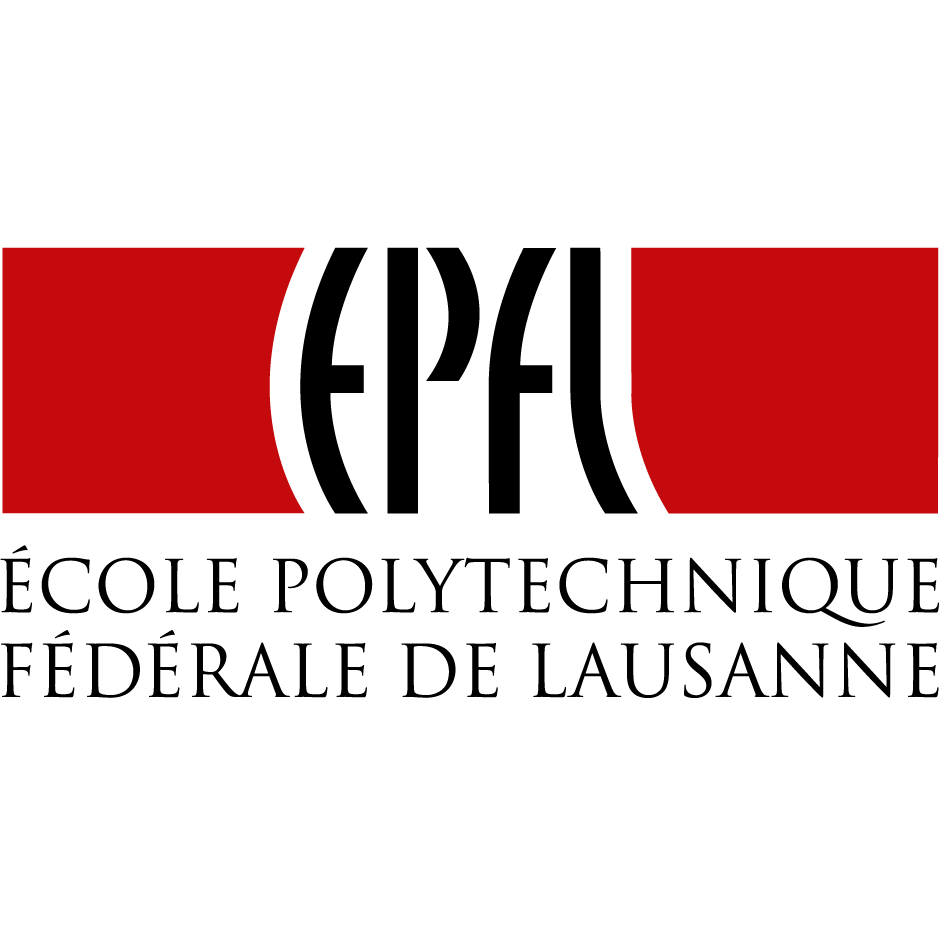 Developed by the Swiss Federal Institute of Technology – Lausanne (EPFL)
Released in 2003
IMPact Assessment of Chemical Toxins
Both midpoint and endpoint characterization
European geographic coverage
Normalization factors (annual per capita) included for Europe for 2000
Original characterization factors for ecotoxicity and human toxicity, others borrowed from other impact methodologies including:
Eco-indicator 99
CML 2001
Project page here.
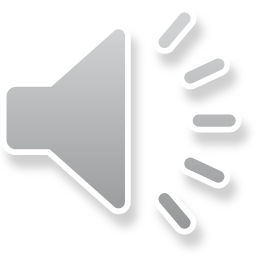 Image source: plus.google.com
10/2015
LCA Module β9
14
IMPACT 2002+Categories
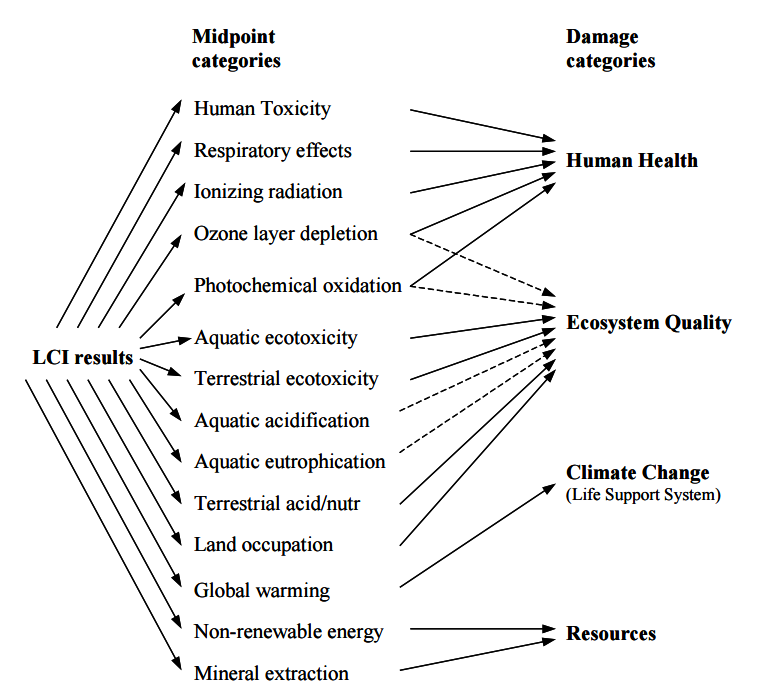 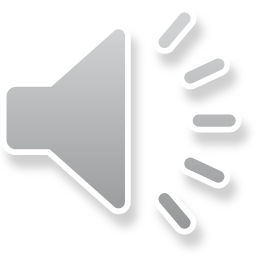 eplca.jrc.ec.europa.eu/uploads/ILCD-Handbook-LCIA-Background-analysis-online-12March2010.pdf
10/2015
LCA Module β9
15
LIME
Developed by the National Institute of Advanced Industrial Science and Technology (AIST) in Japan
Life-cycle Impact assessment Method based on Endpoint modelling
Originally published in 2005, updated to LIME2 in 2012 
Geographic coverage: Japan
Midpoint and endpoint modelling
Endpoint based on damages, then at final stage by economic valuation
Includes many midpoint impact categories not commonly found in other impact methodologies, such as indoor air quality and noise
At endpoint level, includes social assets in addition to human and ecosystem health
More information about LIME2 here
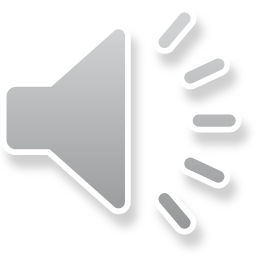 10/2015
LCA Module β9
16
LIME2Scheme
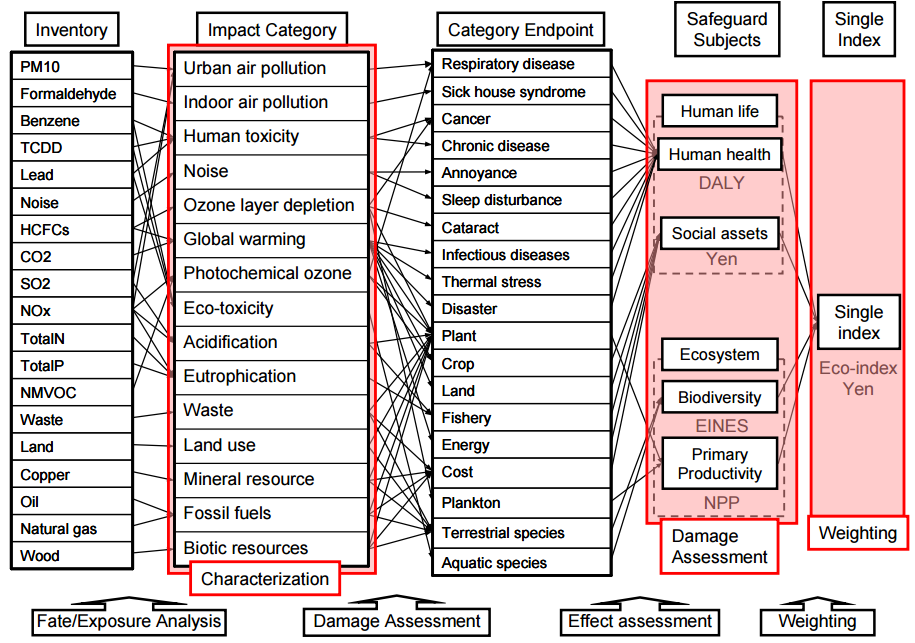 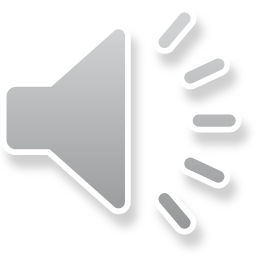 eplca.jrc.ec.europa.eu/uploads/ILCD-Handbook-LCIA-Background-analysis-online-12March2010.pdf
10/2015
LCA Module β9
17
LUCAS
Developed by CIRAIG (http://www.ciraig.org/en/) 
LCIA method Used for a CAnadian-Specific context
Published in 2007
Midpoint results only at this time, endpoint (“damage categories”) expected to be added in future
Geographic coverage: Canada
Based on previously existing methodologies with parameterized updates to make characterization factors Canadian-specific, including
TRACI
IMPACT 2002+
EDIP 2003
Normalization factors to Canadian per capita impacts included in methodology
More information about LUCAS in: Toffoletto et al. (2007). “LUCAS – A New LCIA Method Used for a CAnadian-Specific Context.” Int. J. of LCA, 12(2), 93-102.
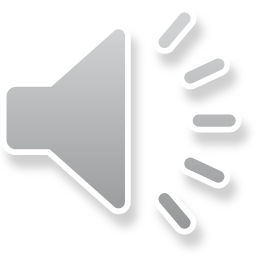 10/2015
LCA Module β9
18
LUCAS Impact Categories
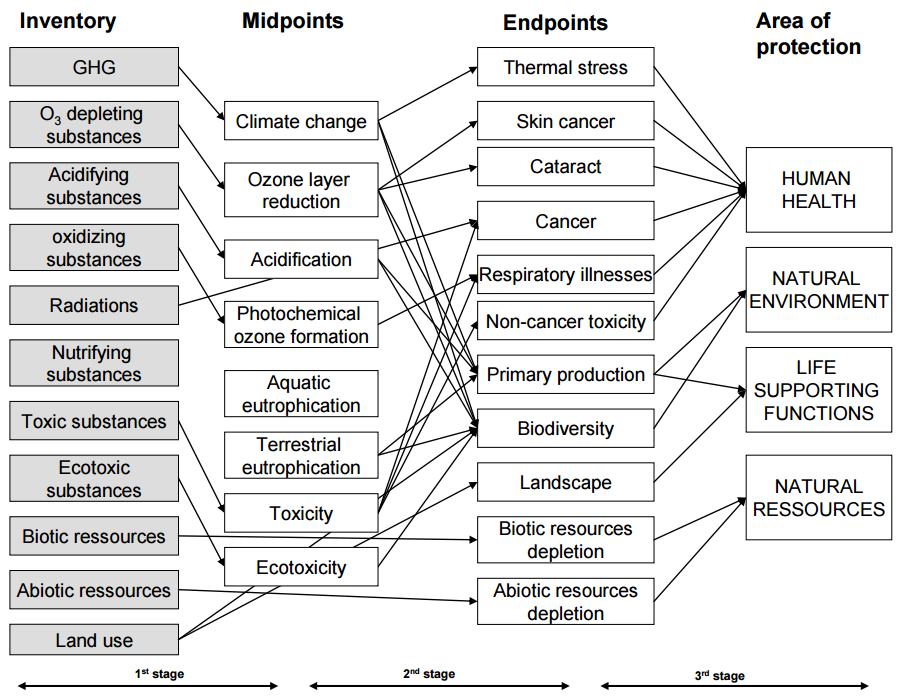 It appears that only midpoints have beencharacterized as of thetime of this module’spublication
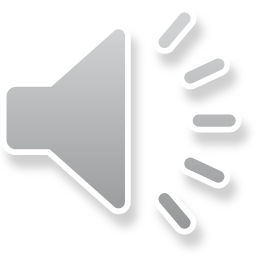 10/2015
LCA Module β9
19
IMPACT World+
Developed in 2012 by a consortium of groups including
CIRAIG, Polytechnique Montréal
Technical University of Denmark (DTU)
University of Michigan, Ann Arbor
Quantis International
École Polytechnique de Lausanne (EPFL)
Meant to be customizable to the following geographic resolutions for these impact categories
Global
Continental (nine global regions)
Country
Fine resolution (e.g. sub-watershed or ecoregion)
Midpoint and endpoint indicators
Website: http://www.impactworldplus.org/en/index.php
Human Toxicity
Eco-toxicity
Respiratory Effects
Ionizing Radiation
Water Use
Acidification
Eutrophication
Land Use
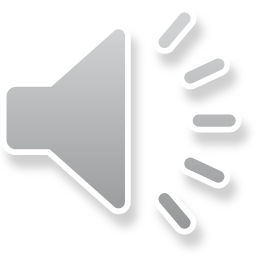 10/2015
LCA Module β9
20
IMPACT World+Categories
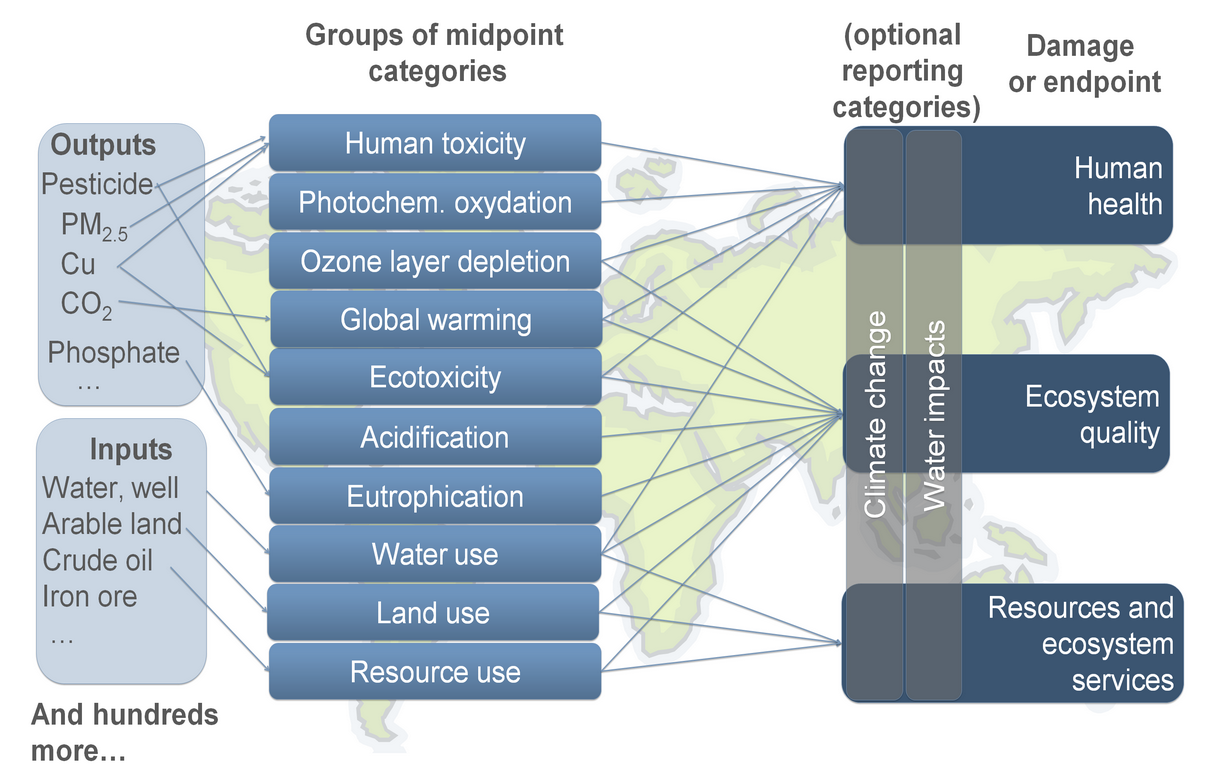 Short term and long term for some impact categories at endpoint (e.g. global warming)
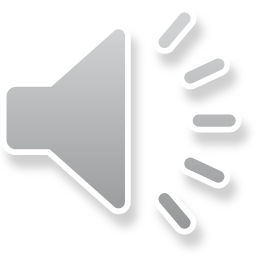 Source: http://www.impactworldplus.org/en/
10/2015
LCA Module β9
21
Thank you for completing Module β9
Group A: ISO Compliant LCA Overview Modules
Group α: ISO Compliant LCA Detailed Modules
Group B: Environmental Impact Categories Overview Modules
Group β: Environmental Impact Categories Detailed Modules
Group G: General LCA Tools Overview Modules
Group γ: General LCA Tools Detailed Modules
Group T: Transportation-Related LCA Overview Modules
Group τ: Transportation-Related LCA Detailed Modules
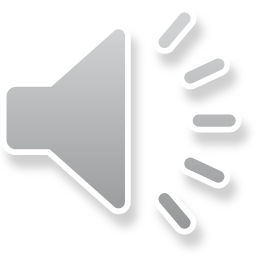 10/2015
LCA Module β9
22